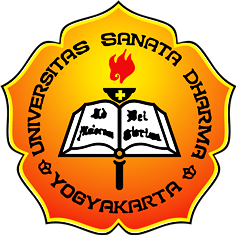 TREN TEKNOLOGI INFORMASI DAN TANTANGAN MANAJEMEN MODERN
Johanes Eka Priyatma, MSc.,PhD.
Kuliah Umum MM-USD, 9 September 2016
1
Agenda
Tantangan Manajemen Abad 21
 Manajemen tradisional dan Teknologi Informasi
 Lima tren teknologi informasi terkini
 Berbagai masalah
 Lain-lain
Kuliah Umum MM-USD, 9 September 2016
2
Tantangan Manajemen Abad 21
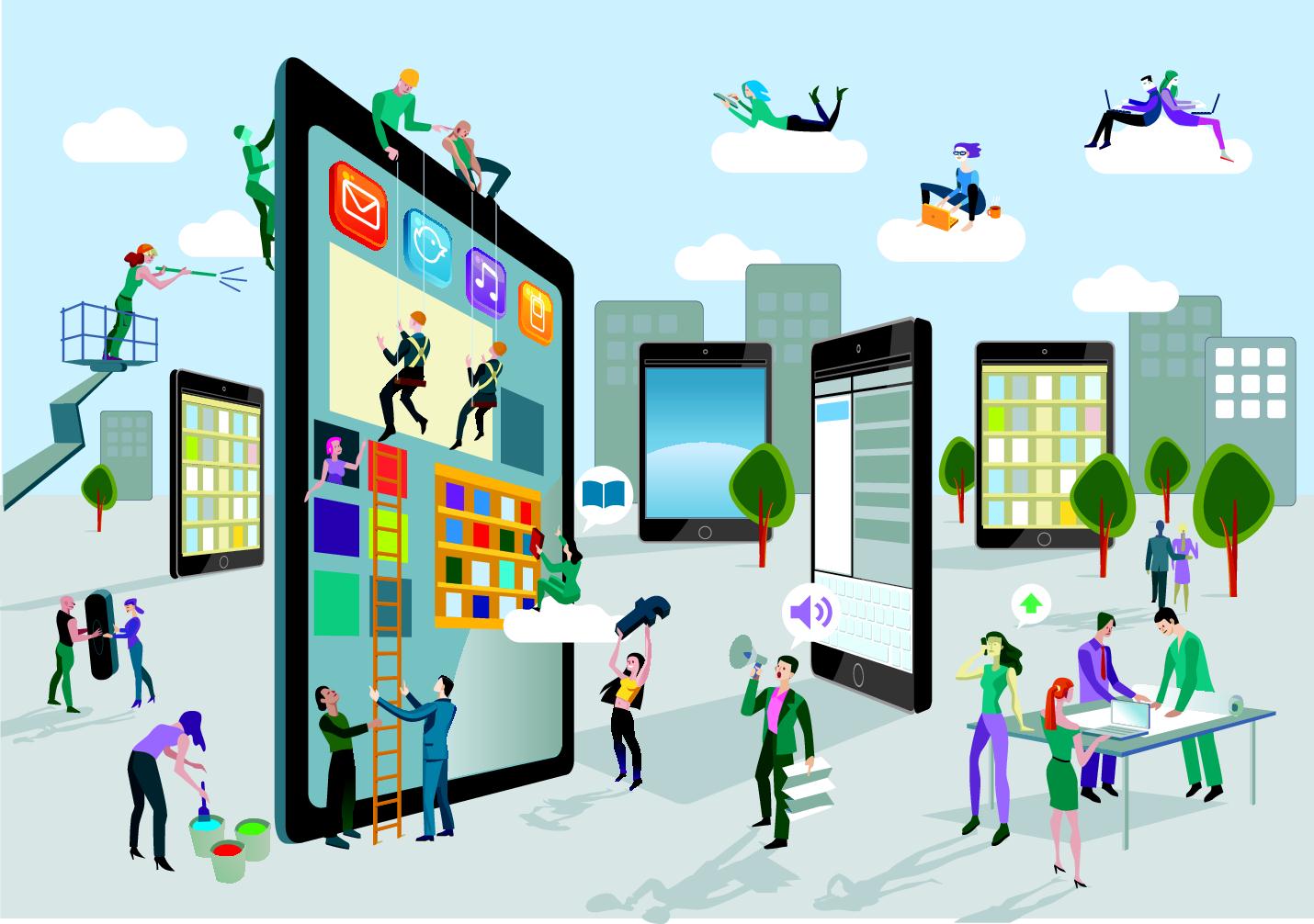 Kompleksitas yang meningkat
 Perubahan lingkungan yang pesat
 Ketidakpastian yang tinggi
 Kesalingtergantungan yang meluas
 Daya dukung lingkungan hidup yang melemah
 Konflik kebudayaan yang semakin rumit
Kuliah Umum MM-USD, 9 September 2016
3
Teknologi Informasi dan Organisasi
Kuliah Umum MM-USD, 9 September 2016
4
ESS
MIS
DSS/ES
KWS
OAS
TPS
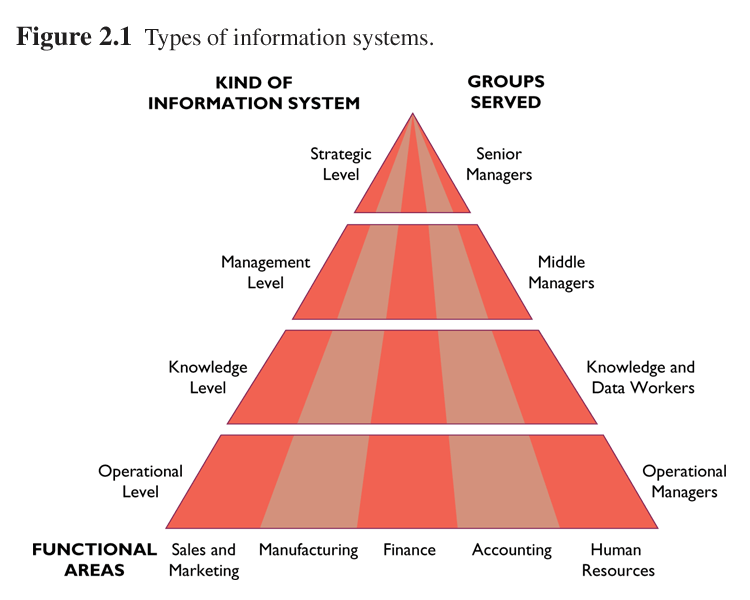 The Interrelationship
TREN TEKNOLOGI INFORMASI
INTEROPABILITAS
KONVERJENSI
GLOBALISASI
DISINTERMEDIASI
Lima Kemajuan TI Mutakhir
Cloud Computing
 3 D Printing
 Big Data
 Internet of things
 Robotics
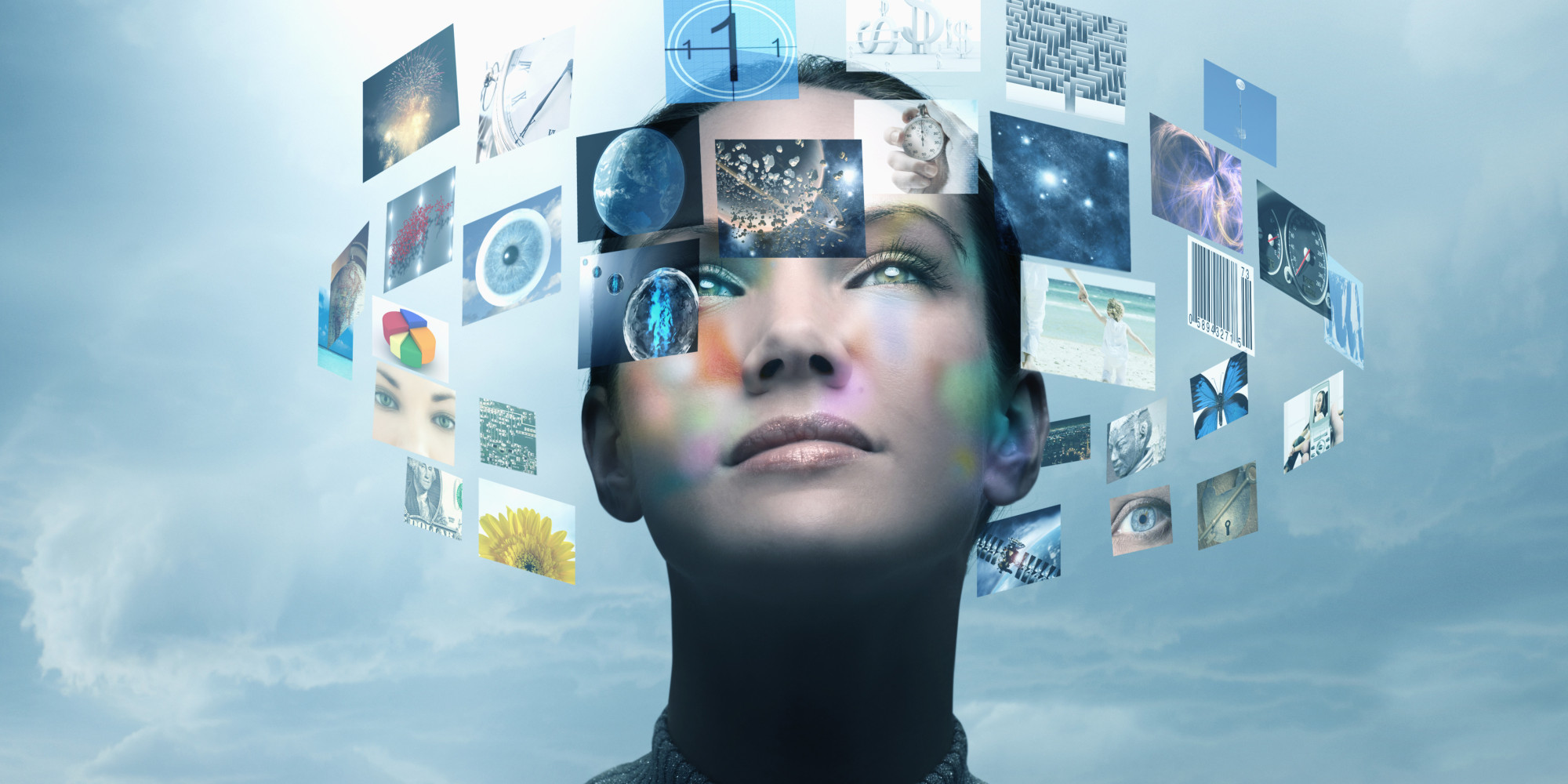 Kuliah Umum MM-USD, 9 September 2016
7
1. Cloud Computing
Konsep cloud computing
 Keuntungan
 Kerugian
 Tantangan bagi manajemen
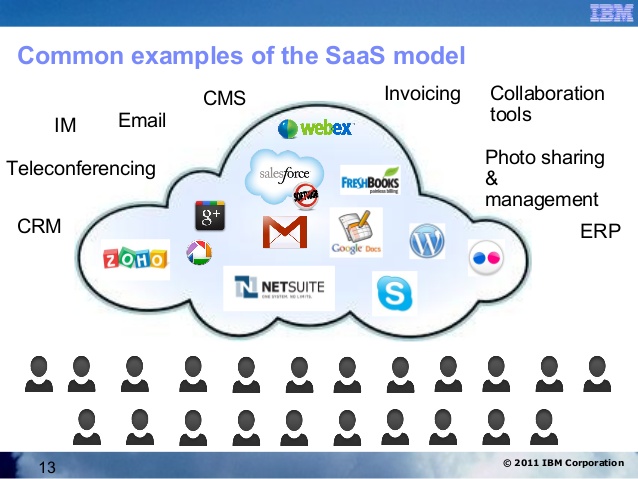 Kuliah Umum MM-USD, 9 September 2016
8
Tantangan Cloud Computing
Kuliah Umum MM-USD, 9 September 2016
9
2. Three (3) D Printing
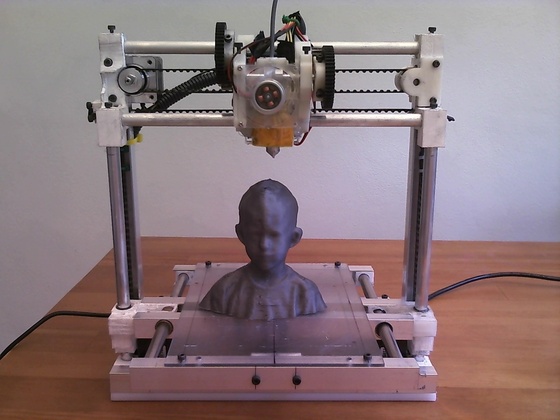 Konsep 3D Printing
 Manfaat 3D printing
 Tantangan manajerial
Kuliah Umum MM-USD, 9 September 2016
10
Manfaat 3D Printing
Pemodelan dalam proses produksi menjadi murah, mudah dan fleksibel
Beaya produksi bisa ditekan
Inovasi menjadi lebih intensif
Customisasi dan personifikasi produk menjadi lebih mungkin
Kuliah Umum MM-USD, 9 September 2016
11
Tantangan Manajerial
Persaingan menjadi semakin ketat karena produk baru lebih mudah diwujudkan
 Peran desaigner produk menjadi lebih mudah dilakukan tetapi juga menjadi semakin terancam
Produk menjadi semakain hightech dan knowledge intensive
Kuliah Umum MM-USD, 9 September 2016
12
3. Big Data
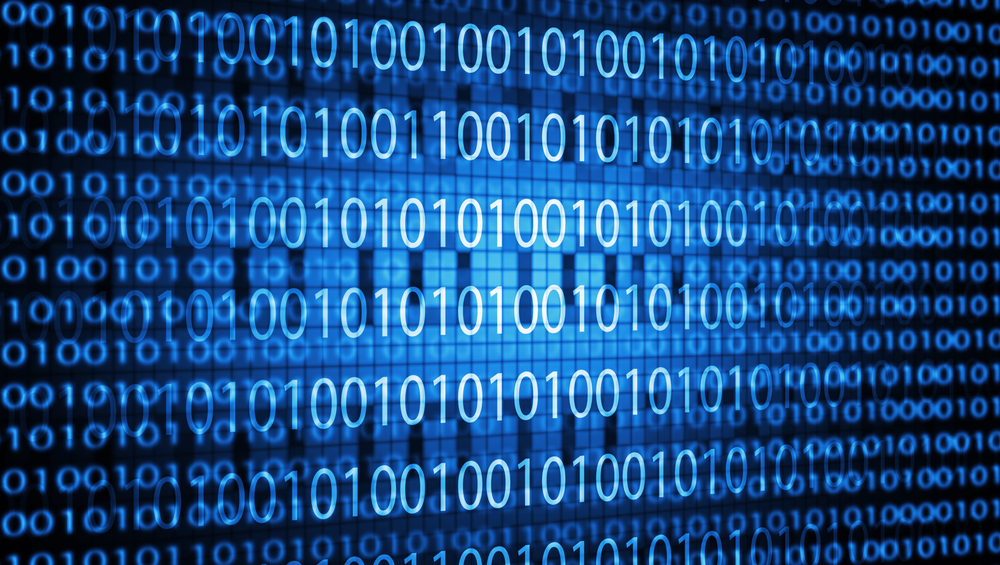 Konsep big data
 Potensi big data
 Tantangan manajerial
Kuliah Umum MM-USD, 9 September 2016
13
Potensi Big Data
Pemahaman (insight) dan peluang lebih baik
 Pengambilan keputusan yang lebih baik dan kuat 
 Menjadi sumber baru bagi pertumbuhan nilai bisnis
 Menjadi sarana membangun keunggulan bersaing
Kuliah Umum MM-USD, 9 September 2016
14
Tantangan Manajerial
Kesiapan SDM mengelola big data khususnya dalam penambangan data
Big data tidak dikuasai/dimiliki oleh perusahaan tetapi menjadi milik penyedia layanan gratis seperti Facebook, Twitter, Line, dll
Kegiatan strategic planning menjadi semakin  penting tetapi semakin mahal dan rumit
Kuliah Umum MM-USD, 9 September 2016
15
4. Internet of Things
Konsep internet of things
 Potensi internet of things
 Tantangan manajerial
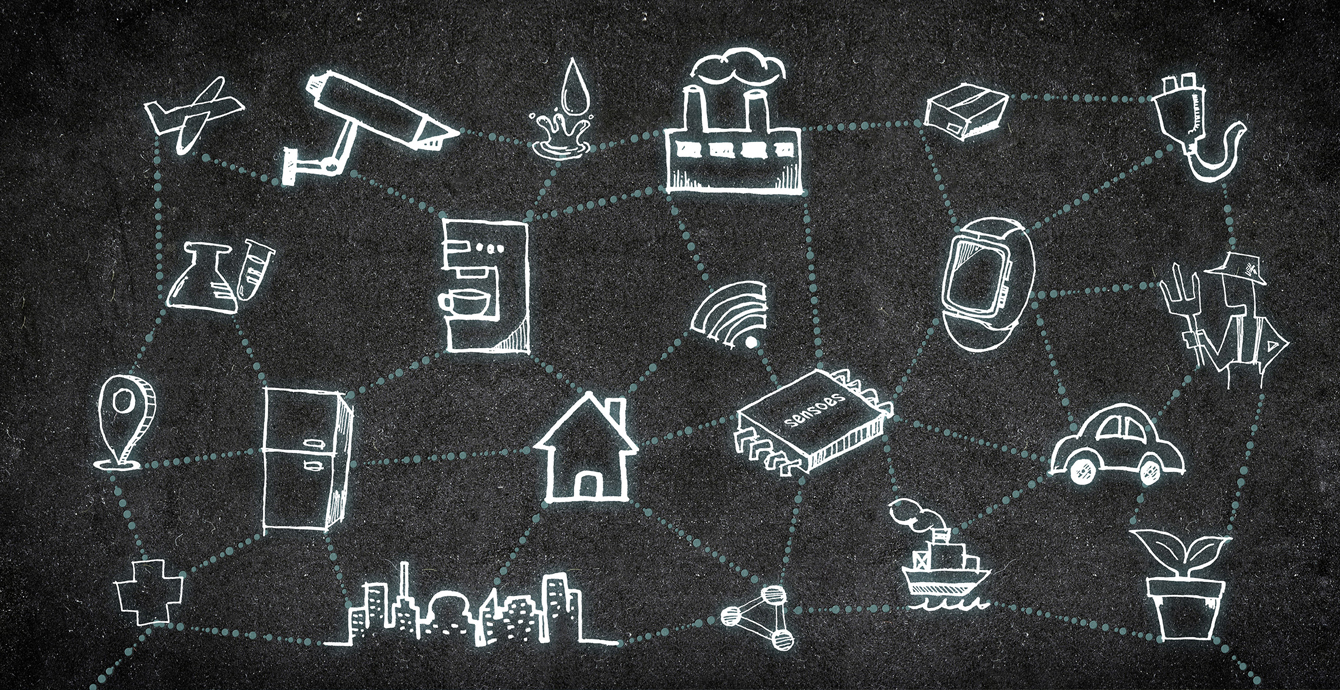 Kuliah Umum MM-USD, 9 September 2016
16
Potensi Internet of Things
Semakin banyak hal dapat dikendalikan secara otomatis atau jarak jauh
 Semakin banyak hal terkoordinasi secara real time
 Akan lahir situasi yang semakin cerdas: smart city, smart home, smart hospital
Kuliah Umum MM-USD, 9 September 2016
17
Tantangan Manajerial
Manajemen organisasi menjadi semakin kompleks, saling terkait dan menuntut penguasaan ilmu baru yakni tentang internet
Kesalingtergantungan semakin tinggi, artinya kita semakin  tidak bebas meskipun juga semakin terkoordinasi
Kuliah Umum MM-USD, 9 September 2016
18
5. Robotika
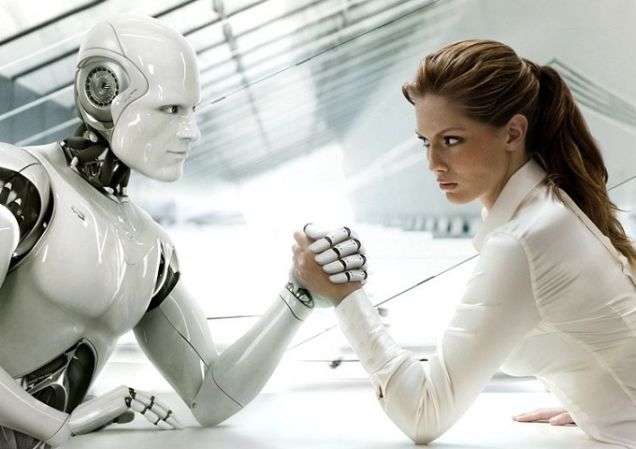 Berbagai model robotika
 Robotika dan sistem cerdas
 Manfaat robotika
 Berbagai persoalan yang ditimbulkan
Kuliah Umum MM-USD, 9 September 2016
19
Robotika dan Sistem Cerdas
Kuliah Umum MM-USD, 9 September 2016
20
Potensi dan Ancaman Robot
Meningkatkan efisiensi
 Meningkatkan kualitas hidup (kegiatan kasar dan beresiko bisa diambil alih robot)
Mengurangi kesempatan kerja
Kuliah Umum MM-USD, 9 September 2016
21
Tantangan Manajerial
Gejaya disintermediasi semakin intensif
 Bukan hanya mediator yang tidak lagi relevan tetapi beberapa aktor akan diambil alih robot
Hanya mereka yang berilmu tinggi yang mampu ‘selamat’ dalam dunia yang penuh robot.
Kuliah Umum MM-USD, 9 September 2016
22
Kuliah Umum MM-USD, 9 September 2016
23